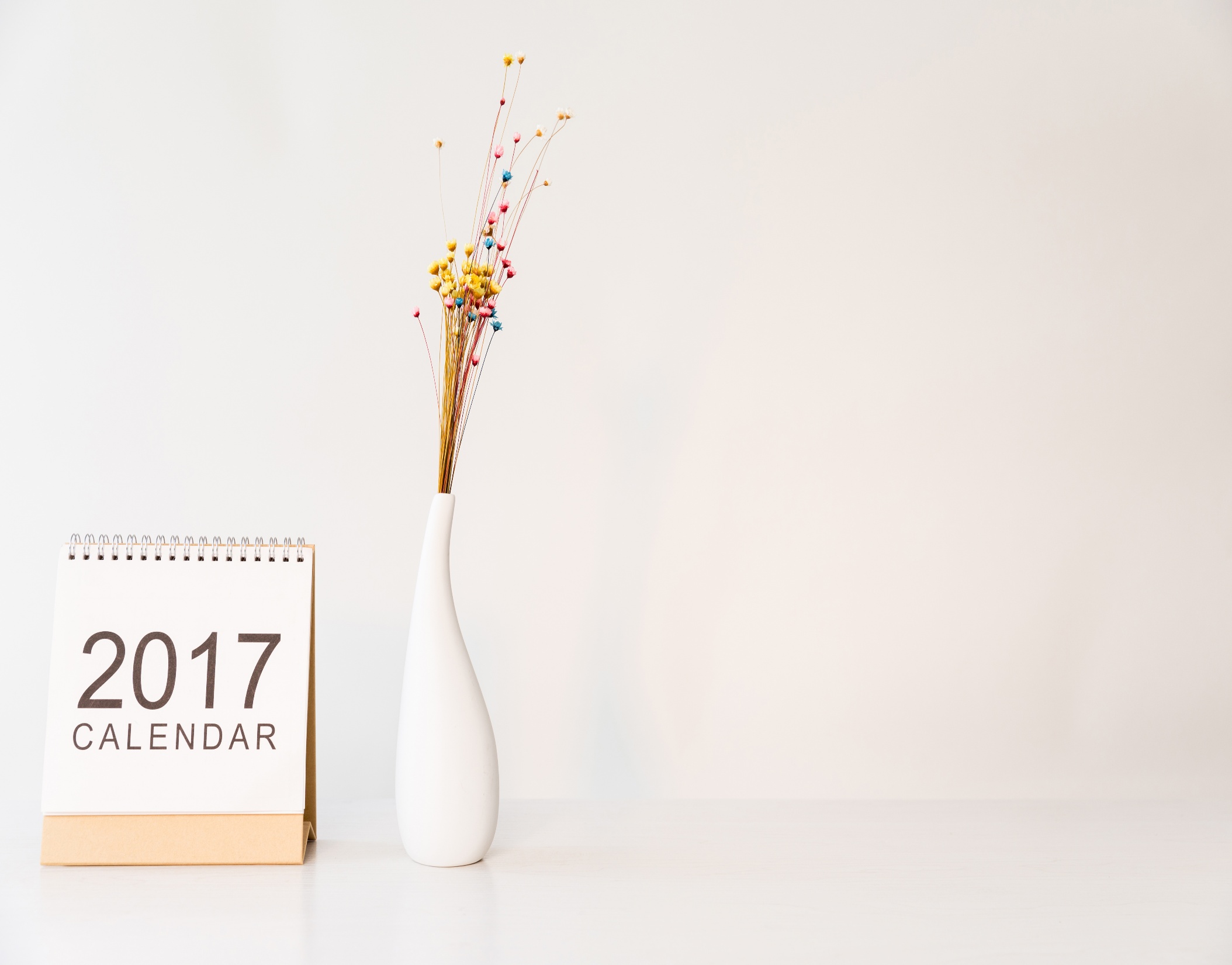 五
月
商务简约毕业答辩模板
Professional generation Graduation Report PowerPoint Template
学院：哈佛大学商学院
答辩人：猪七爷
指导老师：猪七爷
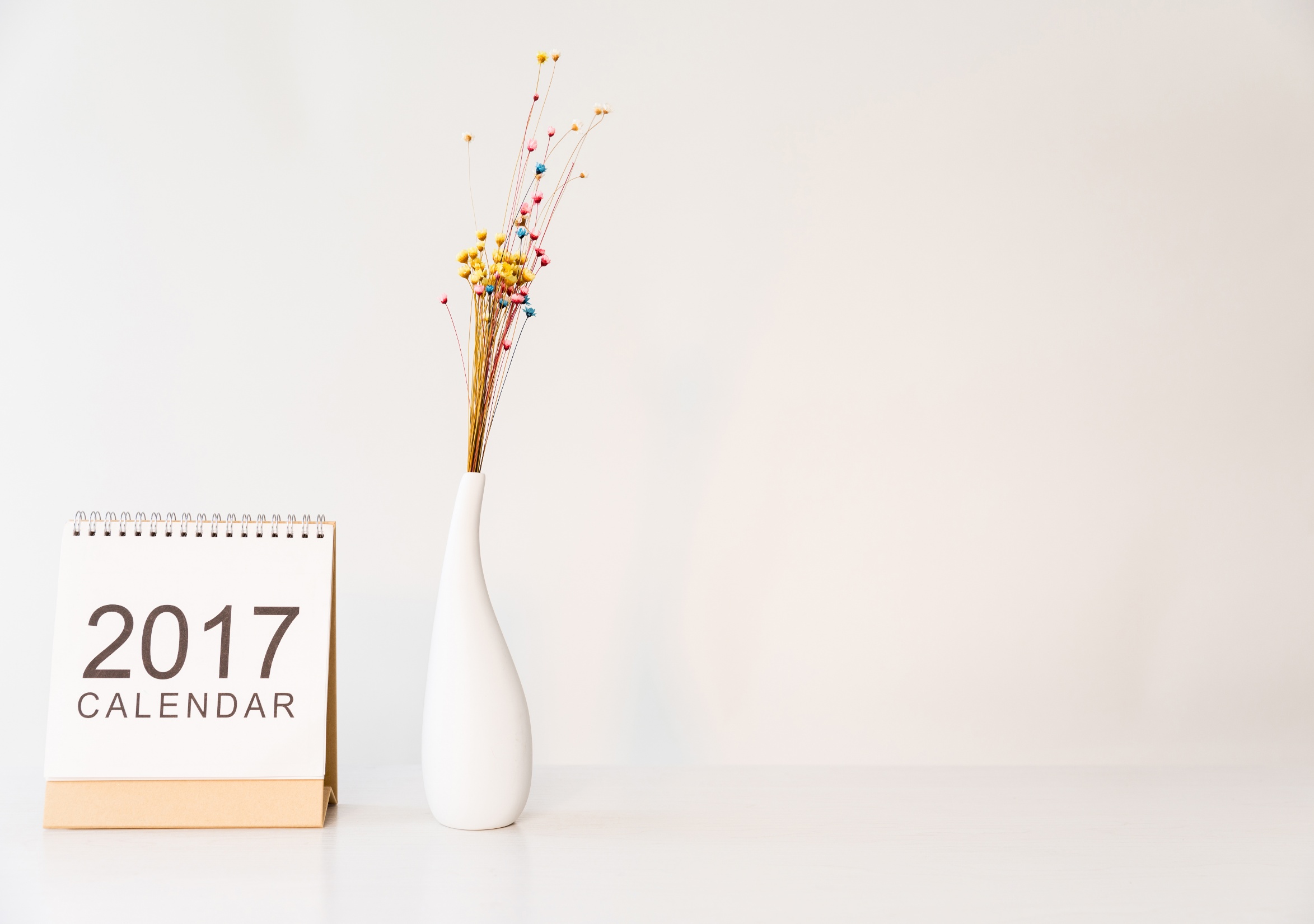 五
月
01
选题的背景与意义
目 录
Contents
02
课题研究的思路与方法
03
课题研究的进展
04
课题实践的可行性
05
课题研究的结论
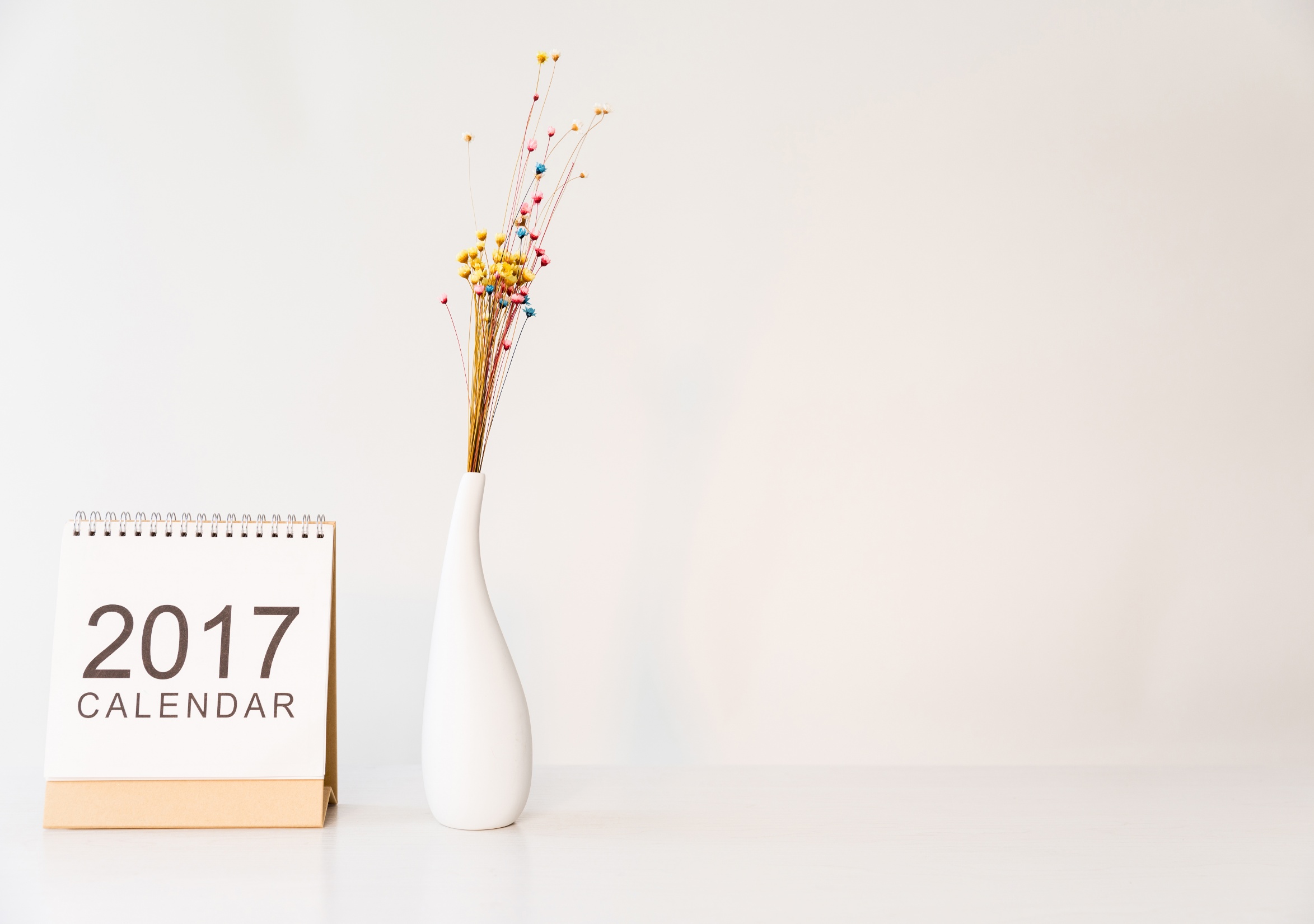 五
月
01
选题的背景与意义
Background And Significance
选题的背景与意义
01
Background And Significance
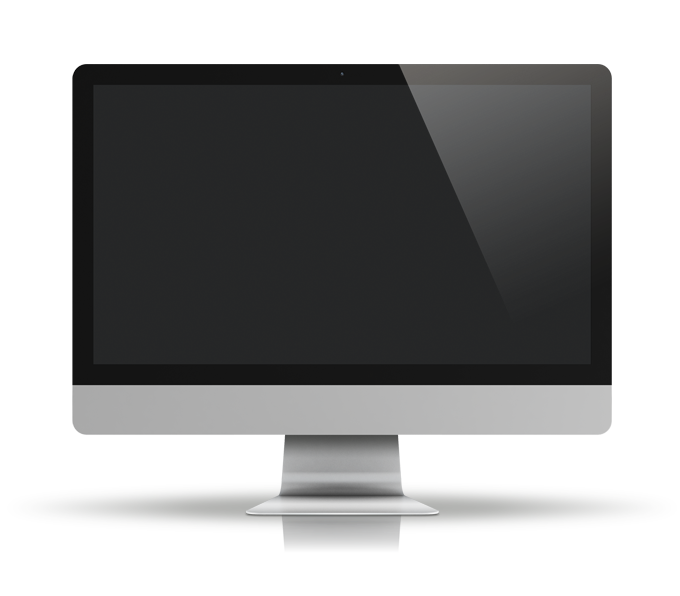 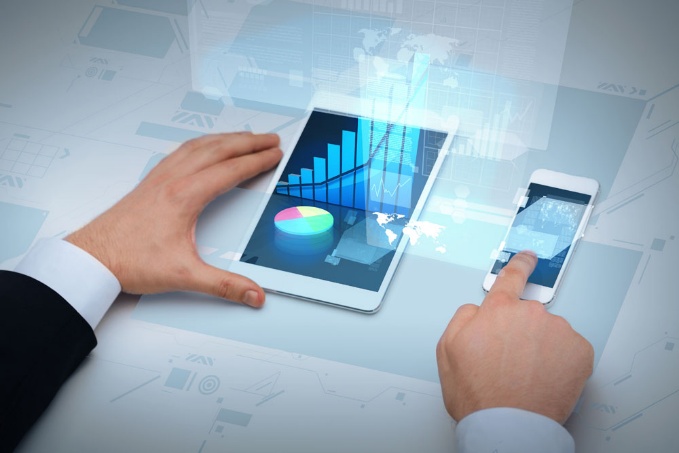 点击文本框即可进行编辑输入相关内容点击文本框即可进行编辑输入相关内容
点击文本框即可进行编辑输入相关内容点击文本框即可进行编辑输入相关内容
点击文本框即可进行编辑输入相关内容点击文本框即可进行编辑输入相关内容
点击文本框即可进行编辑输入相关内容点击文本框即可进行编辑输入相关内容
选题的背景与意义
01
Background And Significance
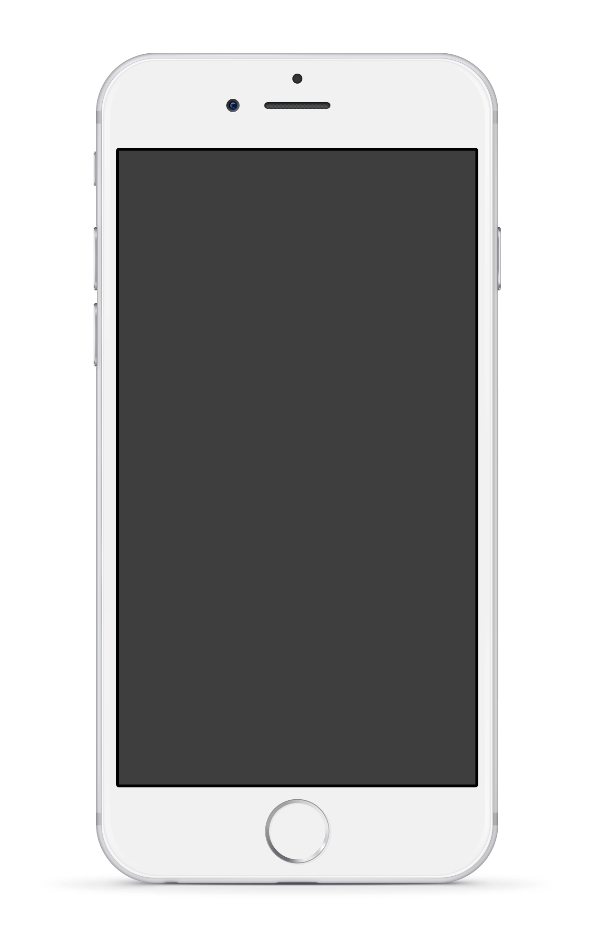 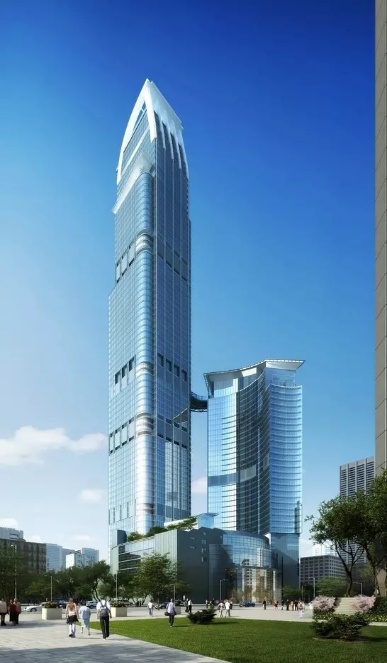 编辑标题
编辑标题
点击文本框即可进行编辑输入相关内容
点击文本框即可进行编辑输入相关内容
编辑标题
编辑标题
点击文本框即可进行编辑输入相关内容
点击文本框即可进行编辑输入相关内容
选题的背景与意义
01
Background And Significance
添加标题
添加标题
点击文本框即可进行编辑输入相关内容点击文本框即可进行编辑输入相关内容点击文本框即点击文本框即可进行编辑输入相关内容点击文本框即点击文本框即可进行编辑输入相关内容点击文本框
点击文本框即可进行编辑输入相关内容点击文本框即可进行编辑输入相关内容点击文本框即点击文本框即可进行编辑输入相关内容点击文本框即点击文本框即可进行编辑输入相关内容点击文本框
编辑标题
编辑标题
编辑标题
编辑标题
点击文本框即可进行编辑输入相关内容
点击文本框即可进行编辑输入相关内容
点击文本框即可进行编辑输入相关内容
点击文本框即可进行编辑输入相关内容
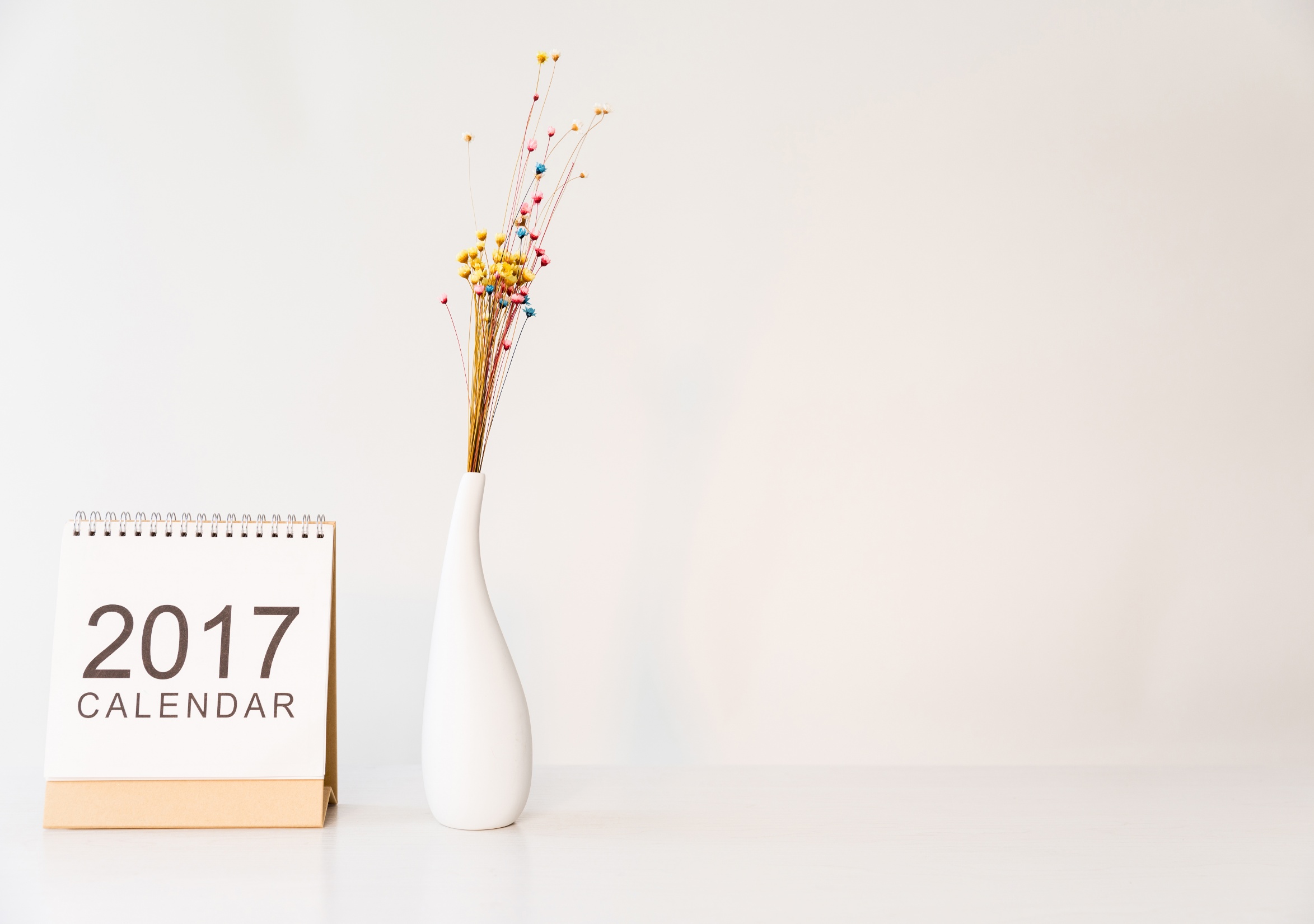 五
月
02
课题研究的思路与方法
Ideas And Methods
课题研究的思路与方法
02
Ideas And Methods
点击文本框即可进行编辑输入相关内容
点击文本框即可进行编辑输入相关内容
点击文本框即可进行编辑输入相关内容
点击文本框即可进行编辑输入相关内容
点击文本框即可进行编辑输入相关内容
点击文本框即可进行编辑输入相关内容
点击文本框即可进行编辑输入相关内容
点击文本框即可进行编辑输入相关内容
课题研究的思路与方法
02
Ideas And Methods
编辑标题
点击文本框即可进行编辑输入相关内容点击文本框即可进行编辑输入相关内容点击文本框即点击文本框即可进行编辑输入相关内容点击文本框即点击文本框即可进行编辑输入相关内容点击文本框即
编辑标题
编辑标题
编辑标题
点击文本框即可进行编辑输入相关内容
点击文本框即可进行编辑输入相关内容
点击文本框即可进行编辑输入相关内容
课题研究的思路与方法
02
Ideas And Methods
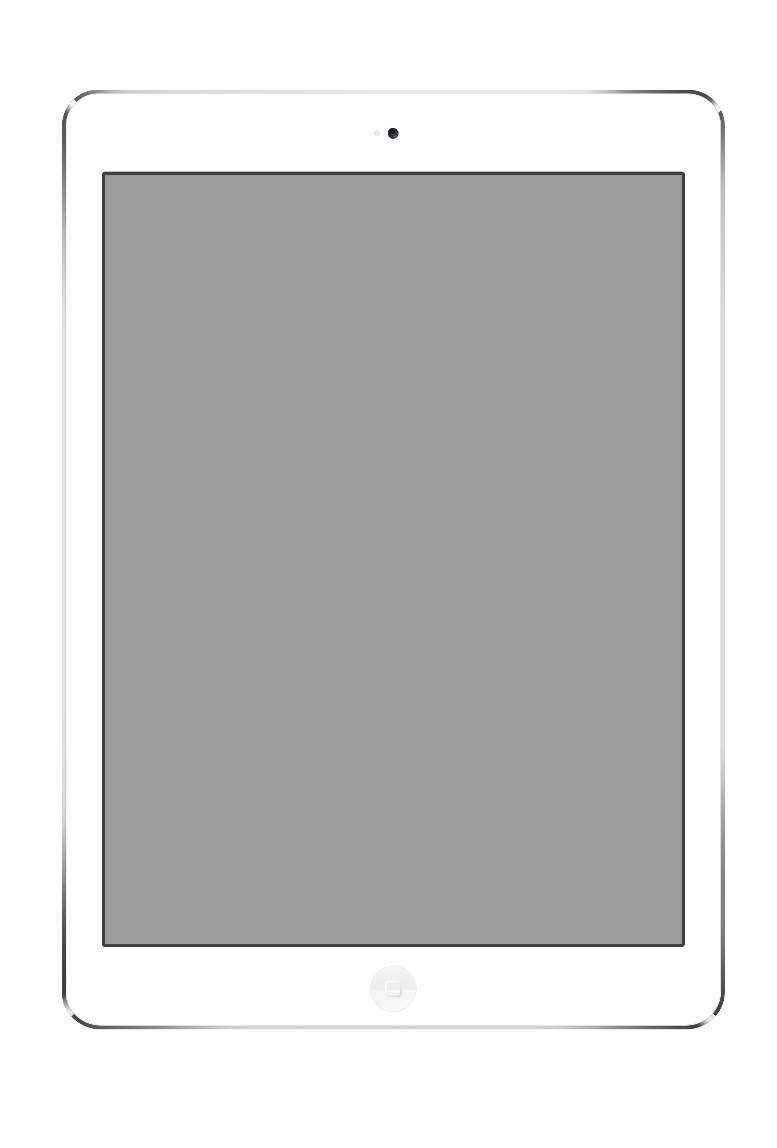 点击文本框即可进行编辑输入相关内容点击文本框即可进行编辑输入相关内容
点击文本框即可进行编辑输入相关内容点击文本框即可进行编辑输入相关内容
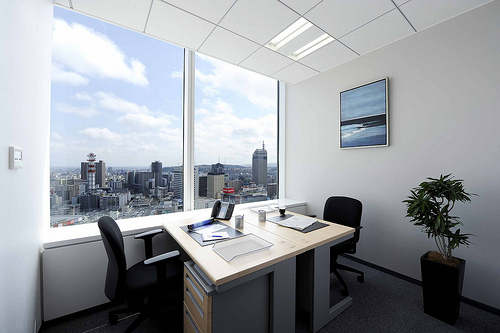 点击文本框即可进行编辑输入相关内容点击文本框即可进行编辑输入相关内容
点击文本框即可进行编辑输入相关内容点击文本框即可进行编辑输入相关内容
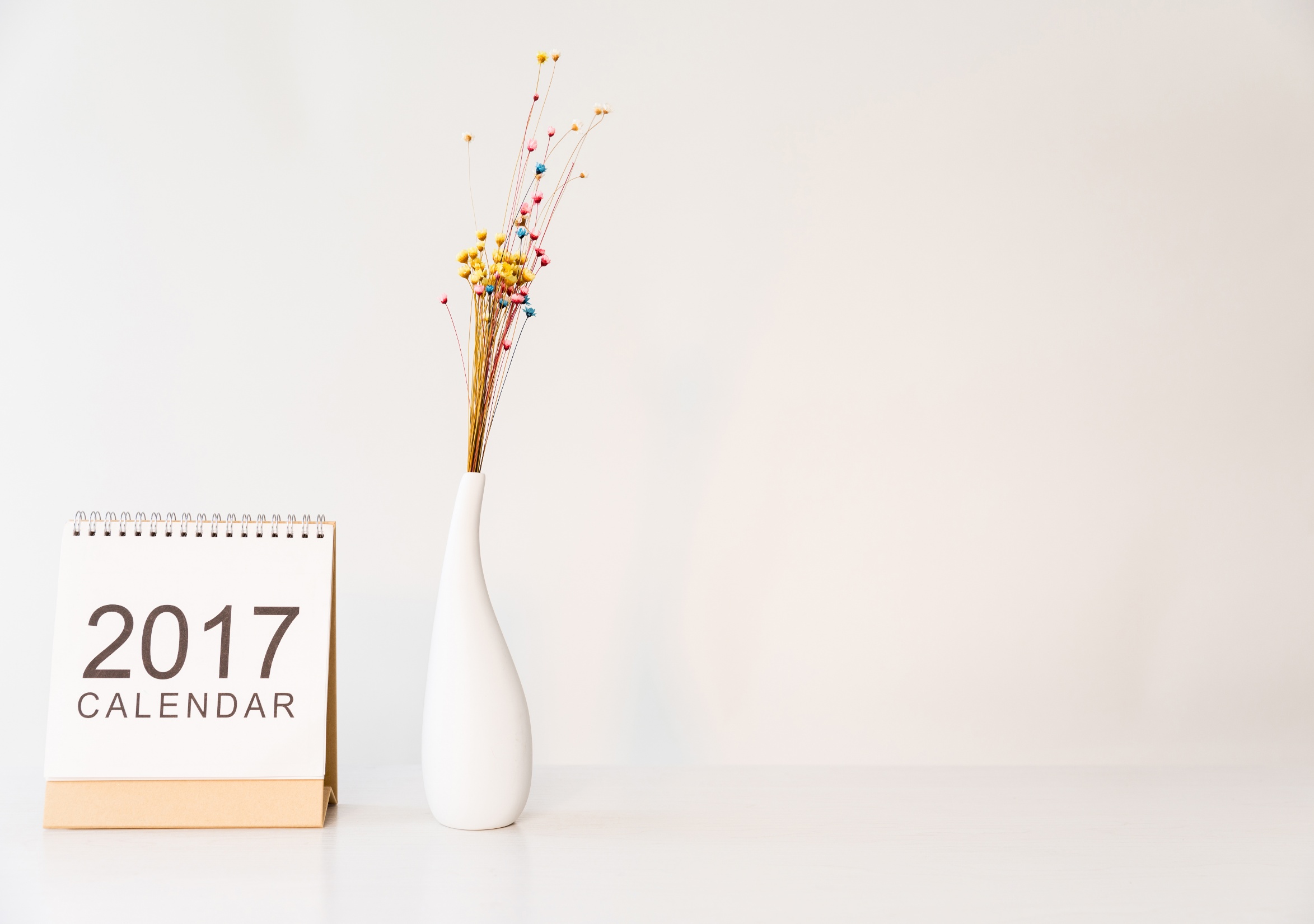 五
月
03
课题研究的进展
The Research Progress
课题研究的进展
03
The Research Progress
01.点击文本框即可进行编辑输入相关内容
04.点击文本框即可进行编辑输入相关内容
05.点击文本框即可进行编辑输入相关内容
02.点击文本框即可进行编辑输入相关内容
03.点击文本框即可进行编辑输入相关内容
06.点击文本框即可进行编辑输入相关内容
课题研究的进展
03
The Research Progress
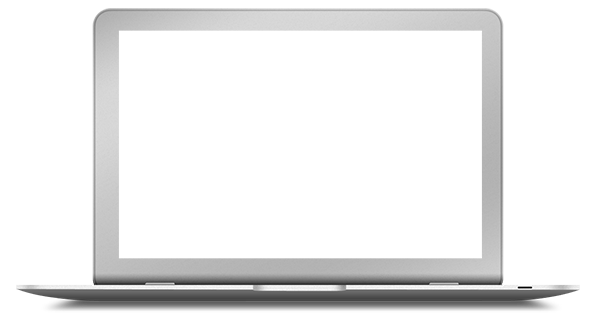 点击文本框即可进行编辑输入相关内容点击文本框即可进行编辑输入相关内容
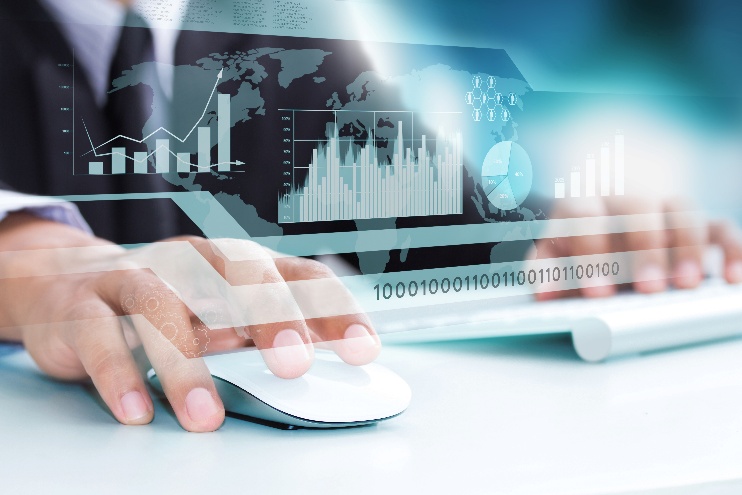 点击文本框即可进行编辑输入相关内容点击文本框即可进行编辑输入相关内容
点击文本框即可进行编辑输入相关内容点击文本框即可进行编辑输入相关内容
课题研究的进展
03
The Research Progress
添加标题
点击文本框即可进行编辑输入相关内容点击文本框即可进行编辑输入相关内容
编辑标题
编辑标题
点击文本框即可进行编辑输入相关内容
点击文本框即可进行编辑输入相关内容
点击文本框即可进行编辑输入相关内容点击文本框即可进行编辑输入相关内容点击文本框即点击文本框即可进行编辑输入相关内容点击文本框即点击文本框即可进行编辑输入相关内容点击文本框
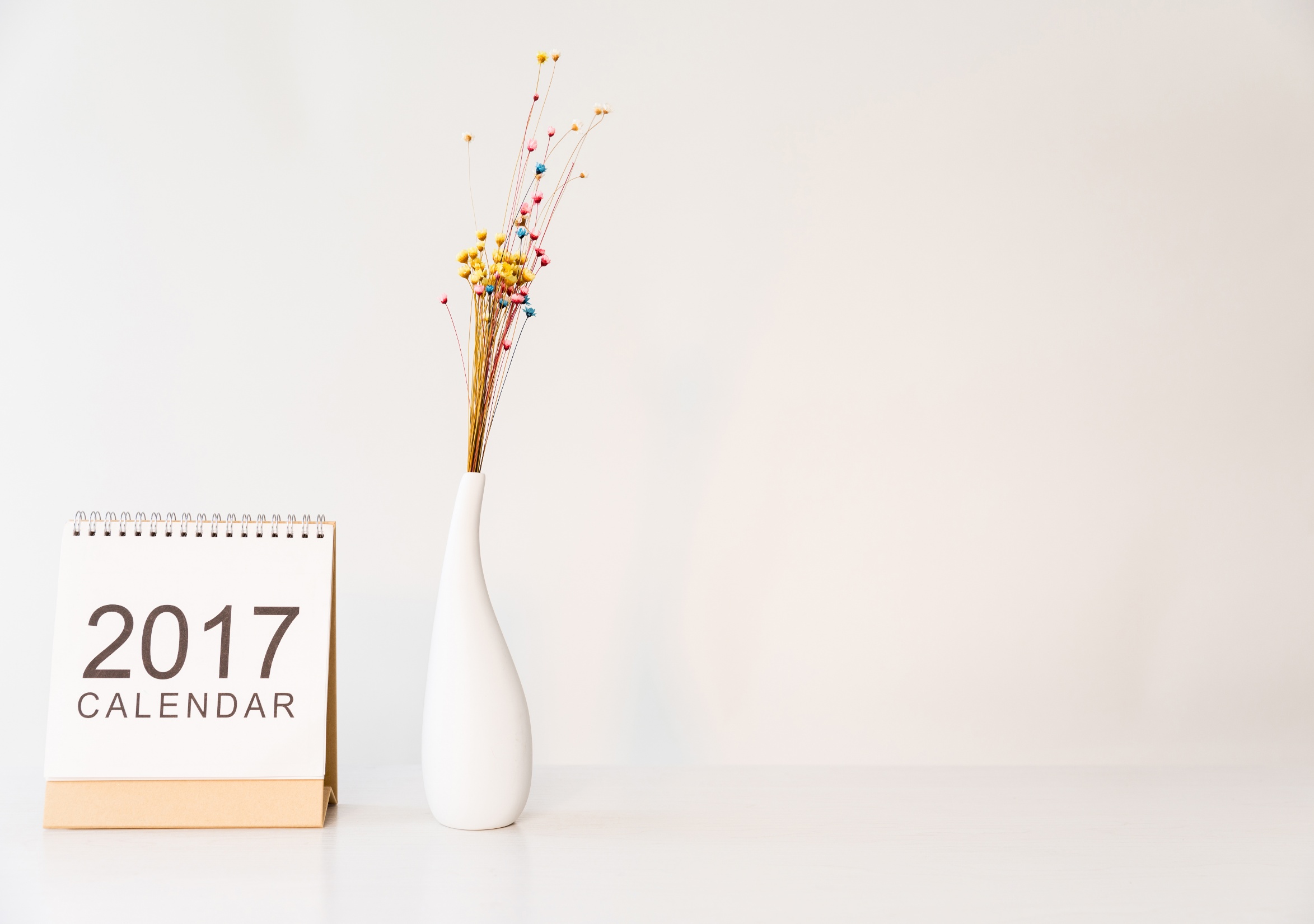 五
月
04
课题实践的可行性
The Difficulty Of Practice
课题实践的可行性
04
The Difficulty Of Practice
编辑标题
点击文本框即可进行编辑输入相关内容点击文本框即可进行编辑输入相关内容点击文本框即点击文本框即可进行编辑输入相关内容点击文本框即点击文本框即可进行编辑输入相关内容点击文本框即
课题实践的可行性
04
The Difficulty Of Practice
点击文本框即可进行编辑输入相关内容点击文本框即可进行编辑输入相关内容
点击文本框即可进行编辑输入相关内容点击文本框即可进行编辑输入相关内容
点击文本框即可进行编辑输入相关内容点击文本框即可进行编辑输入相关内容
点击文本框即可进行编辑输入相关内容点击文本框即可进行编辑输入相关内容
点击文本框即可进行编辑输入相关内容点击文本框即可进行编辑输入相关内容
点击文本框即可进行编辑输入相关内容点击文本框即可进行编辑输入相关内容
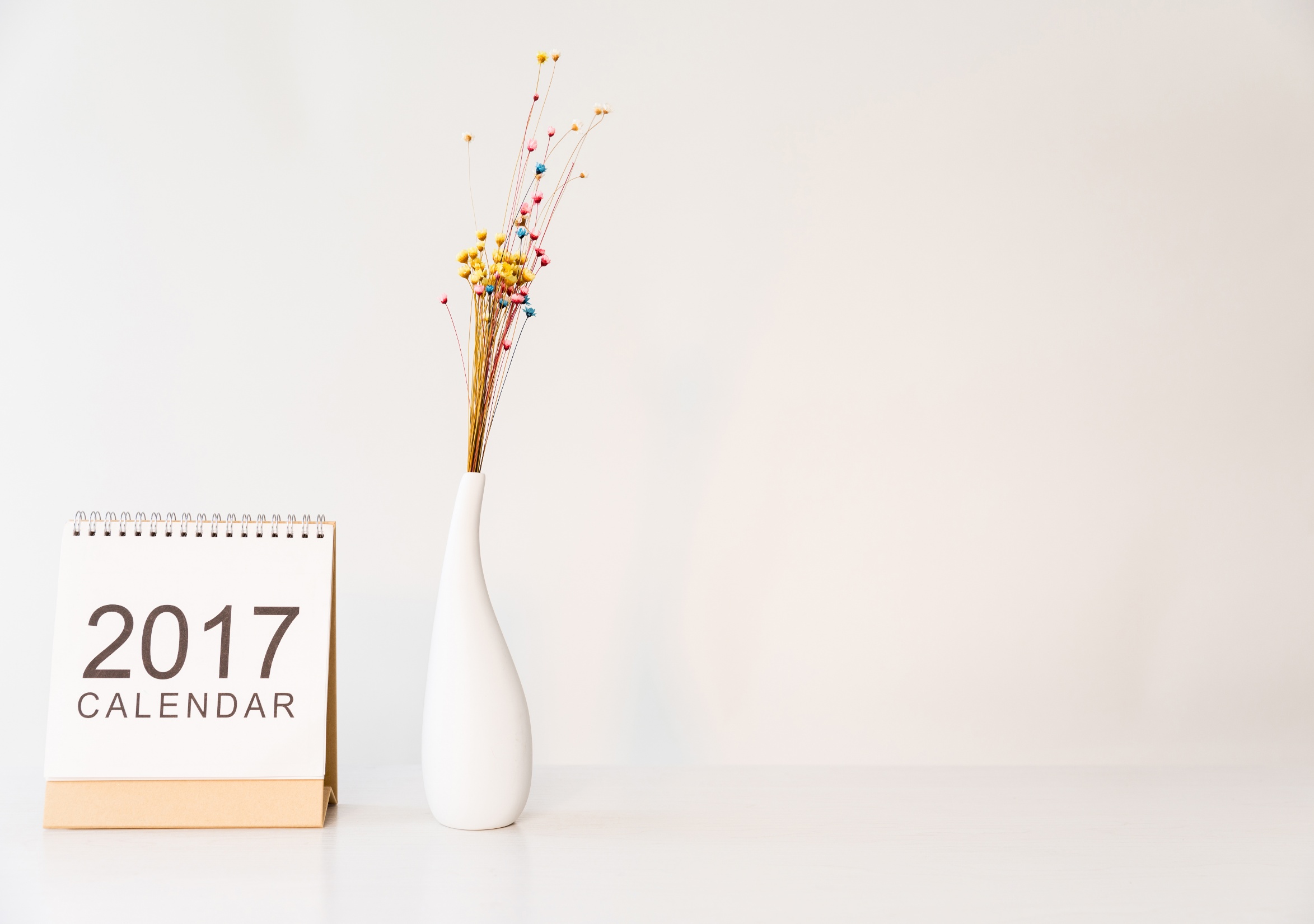 五
月
05
课题研究的结论
The Conclusion Of Study
课题研究的结论
05
The Conclusion Of Study
点击文本框即可进行编辑输入相关内容点击文本框即可进行编辑输入相关内容
点击文本框即可进行编辑输入相关内容点击文本框即可进行编辑输入相关内容
点击文本框即可进行编辑输入相关内容点击文本框即可进行编辑输入相关内容
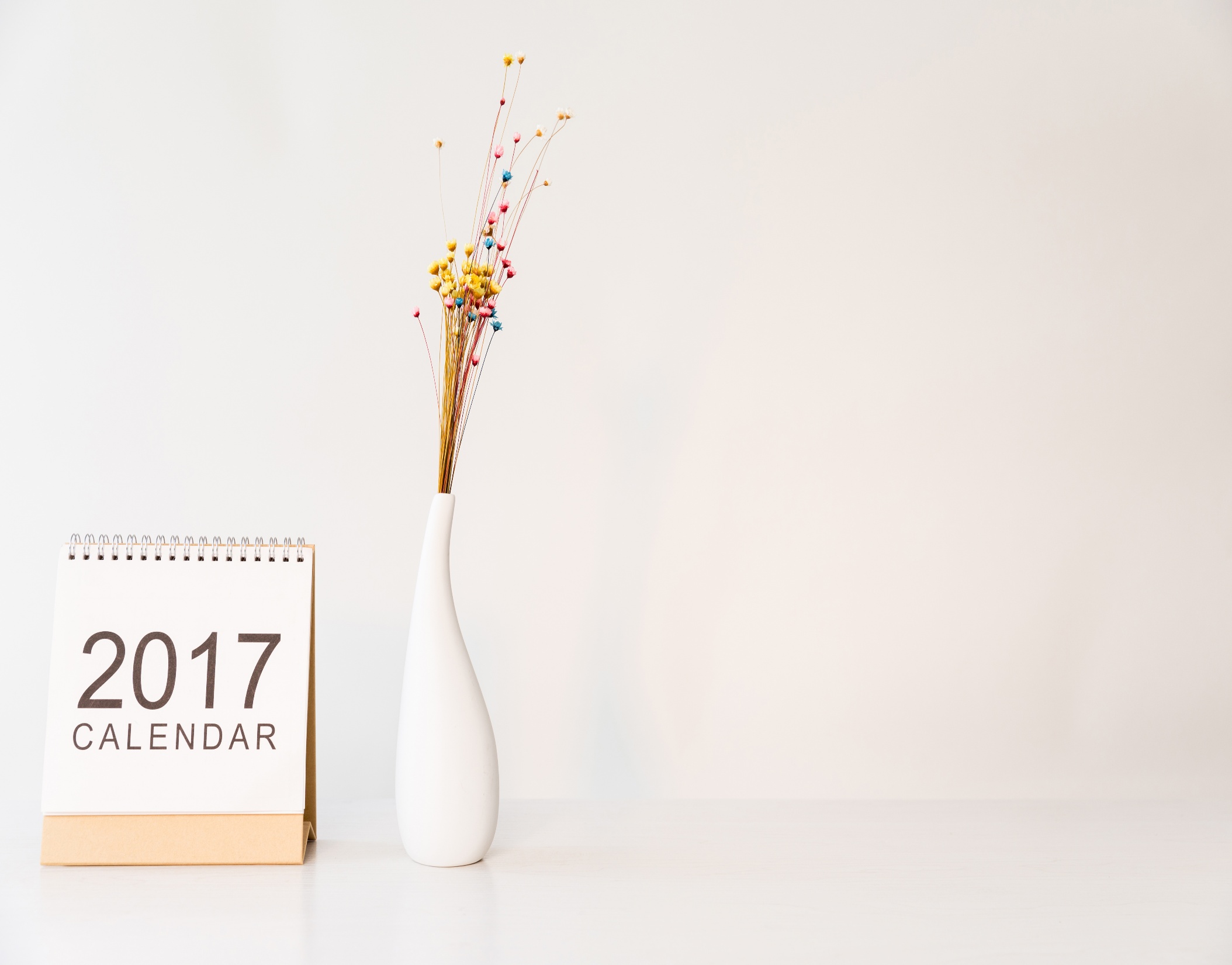 五
月
THANK YOU
欢迎各位老师指导